Weight-based targeted selective treatment (TST) on Scottish hill and upland sheep flocks
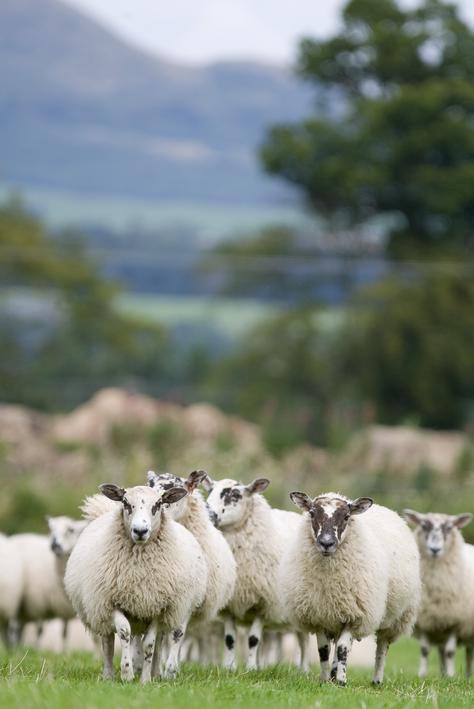 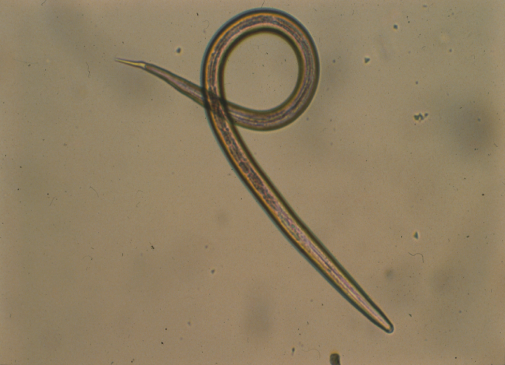 Fiona Kenyon

Moredun Research Institute, Edinburgh
Scotland’s Rural College, Hill and Mountain Research Centre,
 Kirkton and Auchtertyre
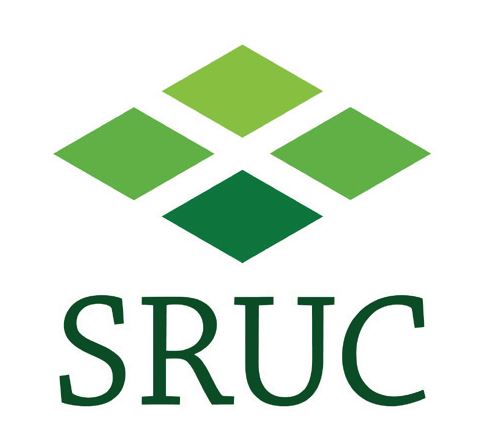 [Speaker Notes: Good afternoon, today I’d like to present some findings from  recent studies we carried out on  three farms in Scotland and Northern England where we’ve been looking at ways to improve the uptake of TST by sheep farmers. 

There are a number of approaches to slowing anthelmintic resistance, and we have been concentrating on TST using the Happy Factor weight prediction method developed at Moredun.]
Happy FactorTM TST
Targeted selective treatment: treatment of individual animals. Reduce production-limiting effects of roundworm infection

Short-term weight based “Happy factor” approach (Greer et al, 2009) – predict weigh gain, animals treated if fail to reach target

Been tested in field experiments, on range of commercial farms and with different breeds

Aim – test approach on hill/upland flocks
Greer et al, 2009, Vet. Para, 164: 12-20; Kenyon et al, 2013, IJP:DDR, 3:77-84; Busin et al, 2014, Vet. J. 200: 248-252; McBean et al, 2016, Vet. Para. 229:1-8
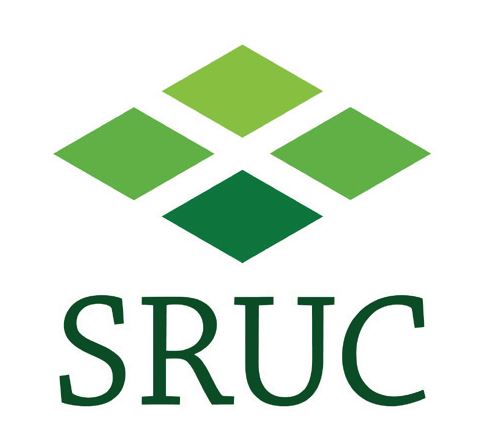 Scottish Hill farming
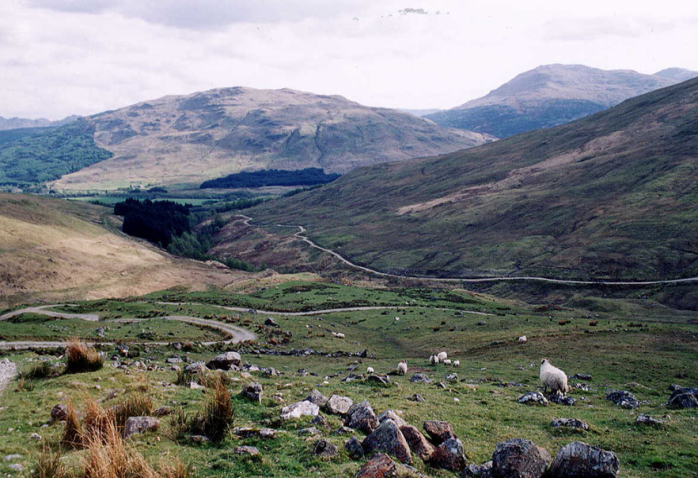 Challenging
Marginal land/poor land
Large size flocks (>1000), 
	low stocking density
Labour critical
Economically fragile, reliance on support
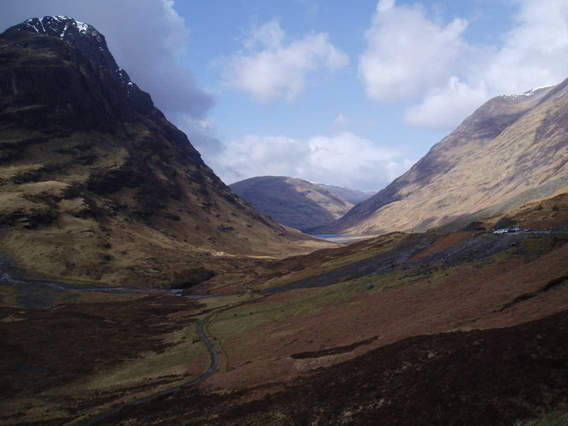 SRUC Hill & Mountain Research Centre
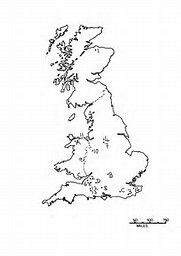 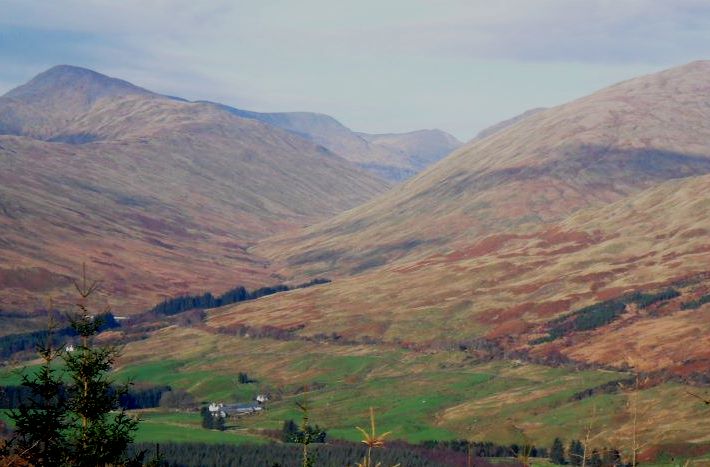 Research hill farm
In marginal areas of Scotland 
1300 sheep2200 ha – mostly hill land
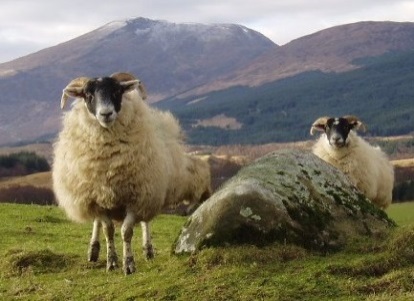 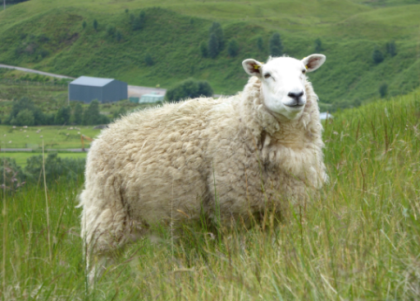 Study plan
2 management systems, 
2013-2015, ~900 ewes
Conventional
Non-EID managed
Precision Livestock Farming
EID managed
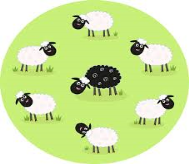 Use manual sorting
Use EID technology
Based on % weight change 
+ scan result (>Feb)
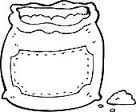 Based on BCS
+ scan result (>Feb)
Whole flock approach
 - pooled FEC, threshold
Targeted Worming
 - lamb weight change
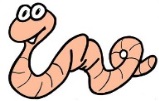 [Speaker Notes: Say one of the flock is 900 animals – this is the one being presented here.
2 management systems – all animals are together except at key handling times.

2 handling management : describe
Then describe the 2 key times when management of animals is different

Say record labour at every task.]
Data recording
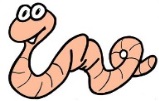 Ewe winter feeding
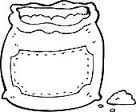 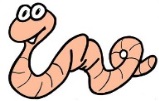 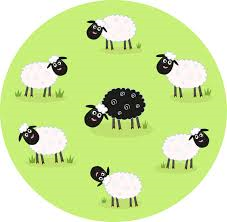 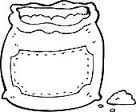 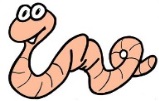 Lamb worming
[Speaker Notes: Go through the circle – to explain how the sheep year works in Scotland in extensive systems.

Then say that animals are all handled at these times but one with classic weigh crate, the other with EID sorter - + specific different management at these 4 times. (but not talk about it in the presentation)]
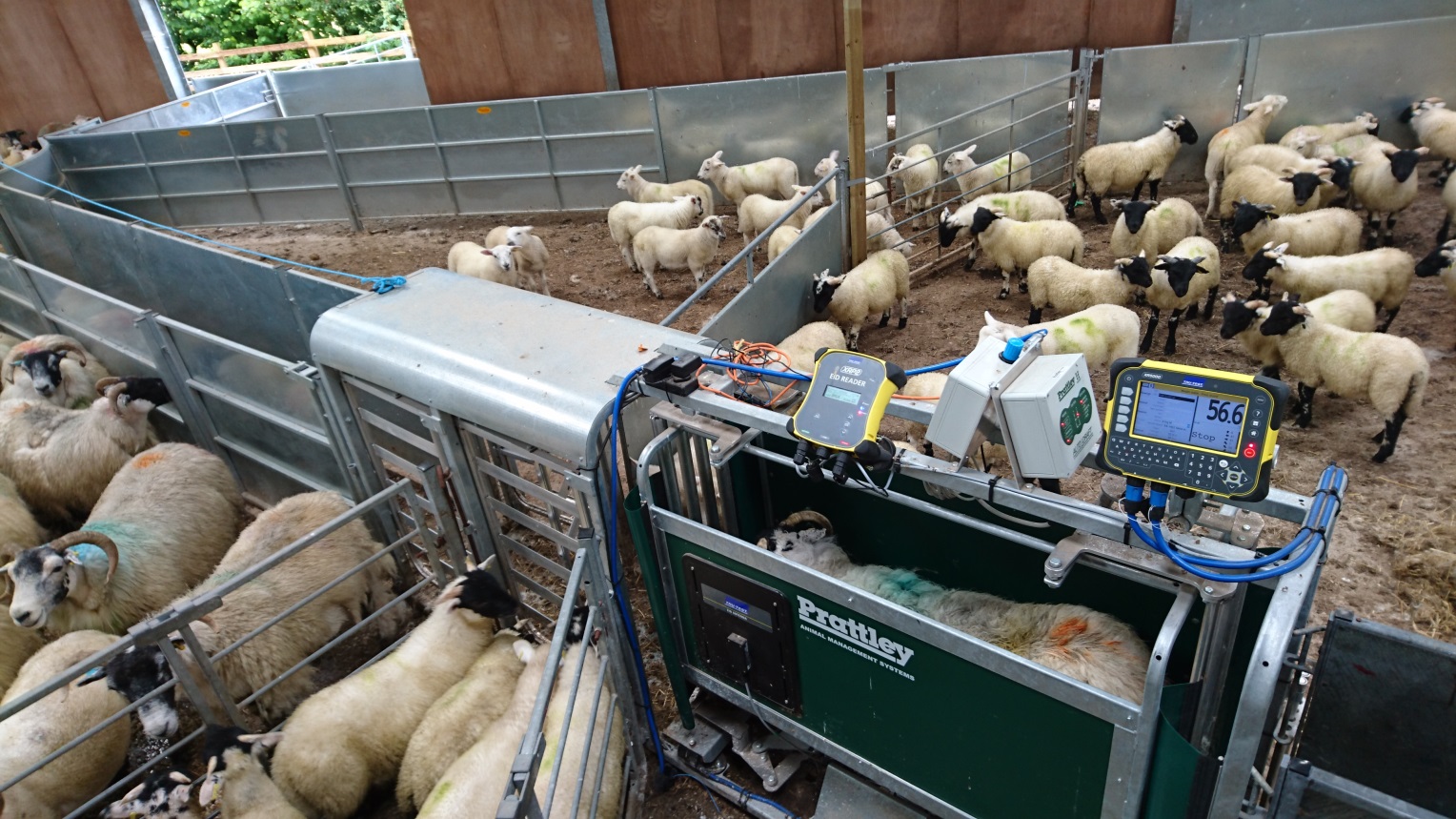 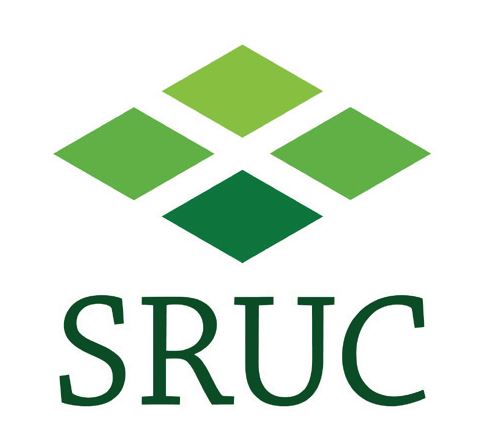 Lambs EID tagged, Treatment decisions monthly July – September
Labour (hours) measured using videos/direct observations at cost £11 per hour
€11.90/US$14/MYR60.70 per hour
Wormer treatments
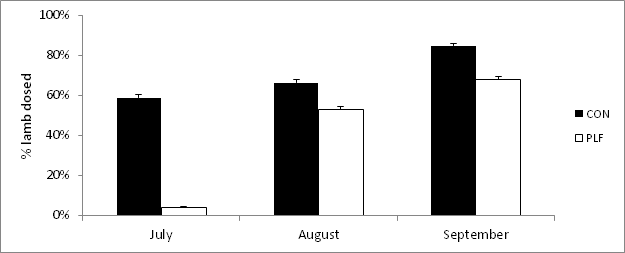 * Error bars represent standard deviation
PLF lambs needed 40% less wormer than CON lambs (χ2 test, P<0.001) .
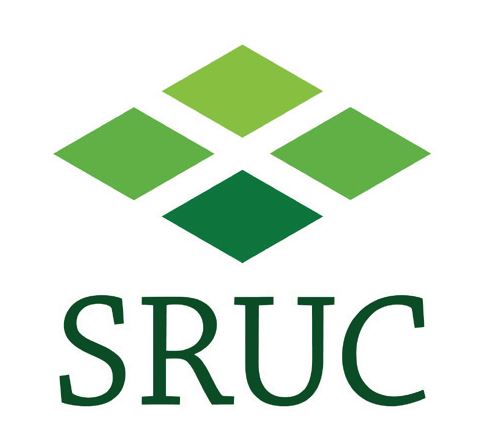 [Speaker Notes: Here are the Estimated treatment thresholds generated by the ROC analysis.

Farm 1 is the original site, and somewhat surprisingly, the Estimated threshold here is higher than the Standard value.

In fact, all of the farms with the exception of farm 3 (which is the other research farm,  and uses two breeds grazing on upland and hill pastures) has a higher Estimated threshold than the Standard value.

So what effect would there be if we used these thresholds rather than the standard 0.66?]
Effect on lamb weightMean weight 2013-2015
Annual labour profile
Results – annual labour (8 hours day)
[Speaker Notes: If we want to scale up to typical extensive systems in Scotland, where  the average flock size is around 1200 ewes with 1000 lambs, this is what we get in terms of labour savings.]
Mean Worming Costs
Worming costs reduced by ~£1.60/lamb 
€1.70/US$2/MYR8.80
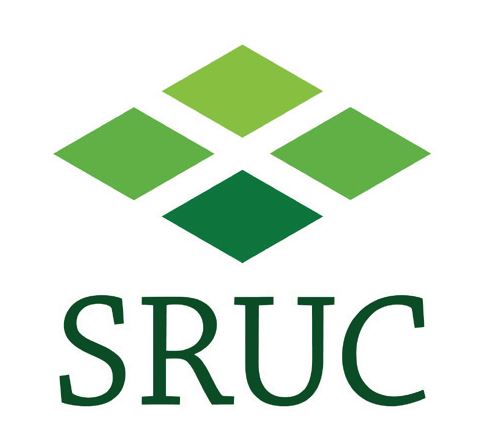 [Speaker Notes: This shows us the number of treatments we would have given, 

Since the data we used here was from individual animal treatments the actual figure without TST was 1 treatment per animal, so each farm would have treated less at either threshold.

The farms where the threshold was higher would all have treated significantly more animals  compared with standard threshold TST(P<0.05, ANOVA of treat = 1, no treat = 0), the only exception being Farm 3, where the threshold was slightly lower and thus slightly fewer treatments were predicted.

The key question we can take from this however, is would these increased treatments have had any effect on productivity? 

These extra treatments would be given to animals with efficiencies close to the point where treatment becomes effective, and so are likely to be of marginal value in terms of production gains.]
Conclusions
The PLF approach, with implementation of individual lamb worming (TST) resulted in:

Reduction in wormer used (40% reduction)

No significant difference in weight 

Savings of approx. £1.60 per lamb in labour costs

TST applicable to upland/hill flocks and can integrate with other management needs to deliver sustainable worm control.
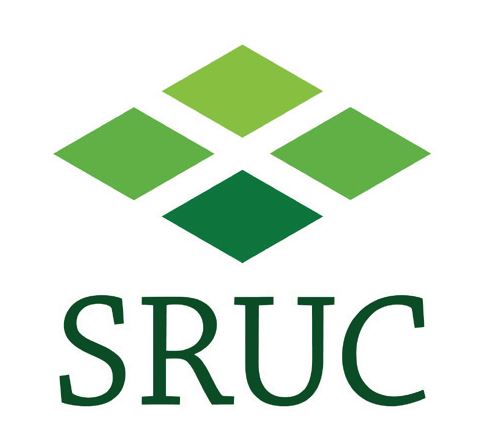 [Speaker Notes: So to conclude:

We’ve shown previosuly that Happy Factor TST is capable of reducing anthelmintic input without production losses…

But here we wanted to see if it was enough to use the same criteria on every farm.

At first it would appear  from theses results that the threshold is technically different on the farms we examined here, and that that corresponds to apparently higher need for anthelmintic.

But when we looked into the implications for productivity, the estimates of growth rates did not change with those extra treatments, indicating they would be of little benefit, and that there is a degree of elasticity in the threshold, sufficient that we can suggest a single treatment threshold  for all farms.]
Acknowledgements
Moredun Research Institute:
Dave McBean

SRUC’s Hill & Mountain Research Centre:
Claire Morgan-Davies
Nicola Lambe 
Harriet Wishart
Anthony Waterhouse
Davy McCracken



Funding received from: 
RESAS, Strategic Research Programmes (2011-16 and 2016-21)
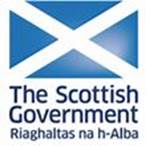 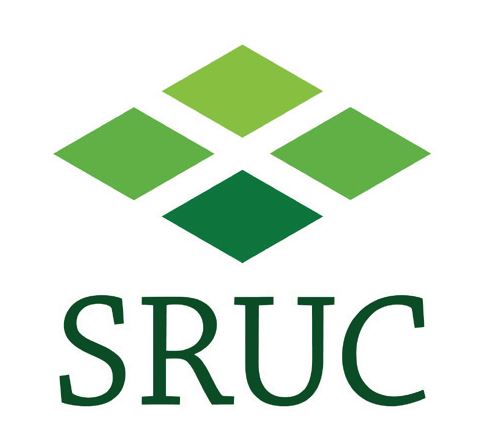